ПРОФЕССИИ ДЕТСКОГО САДА
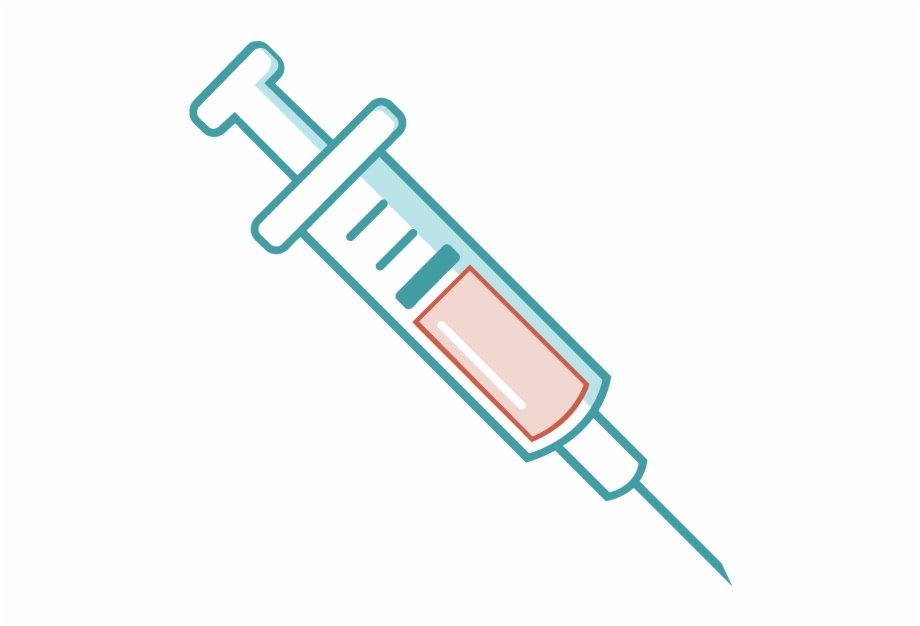 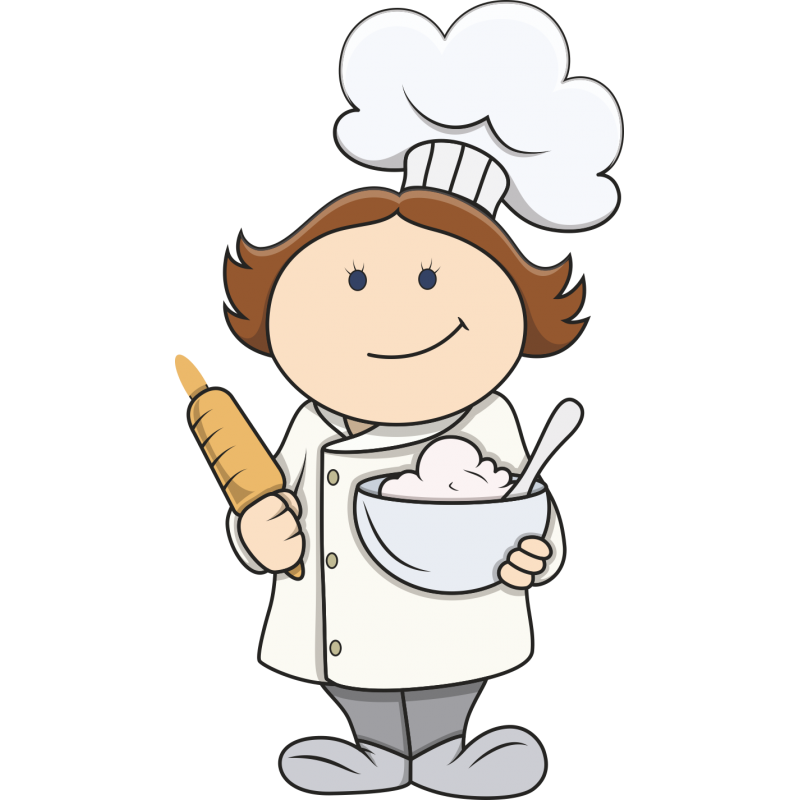 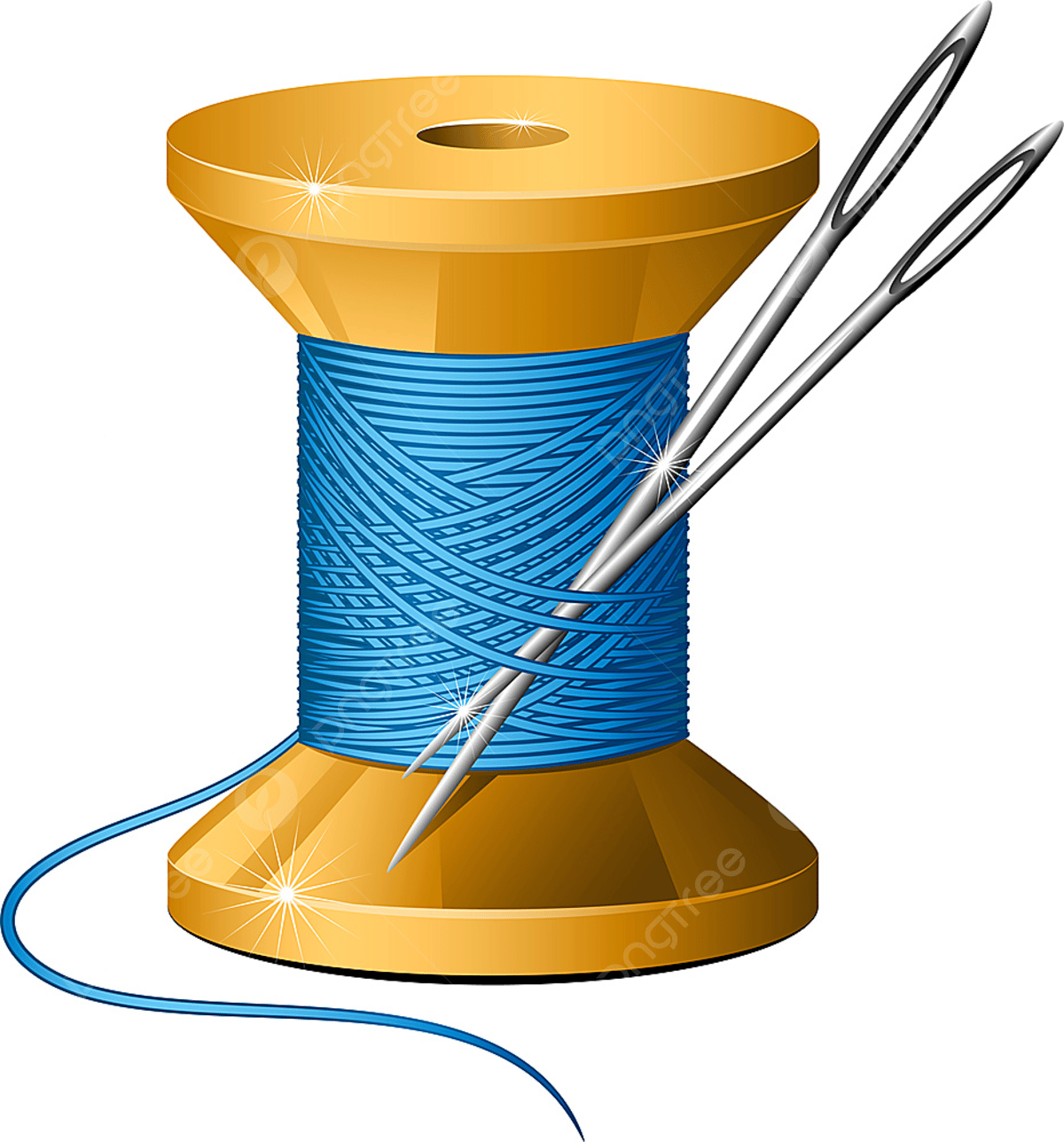 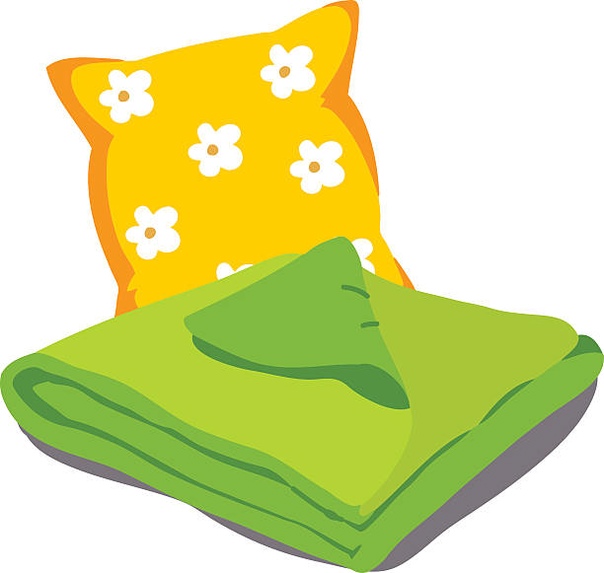 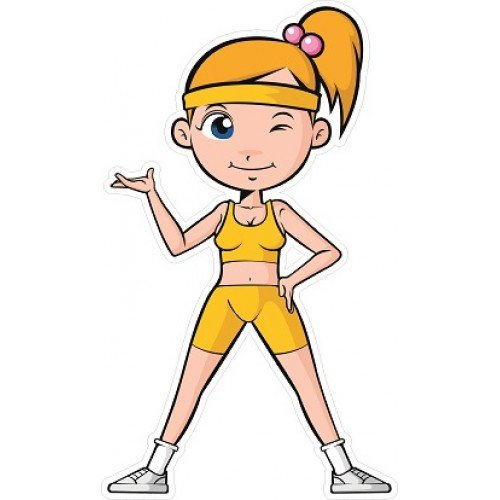 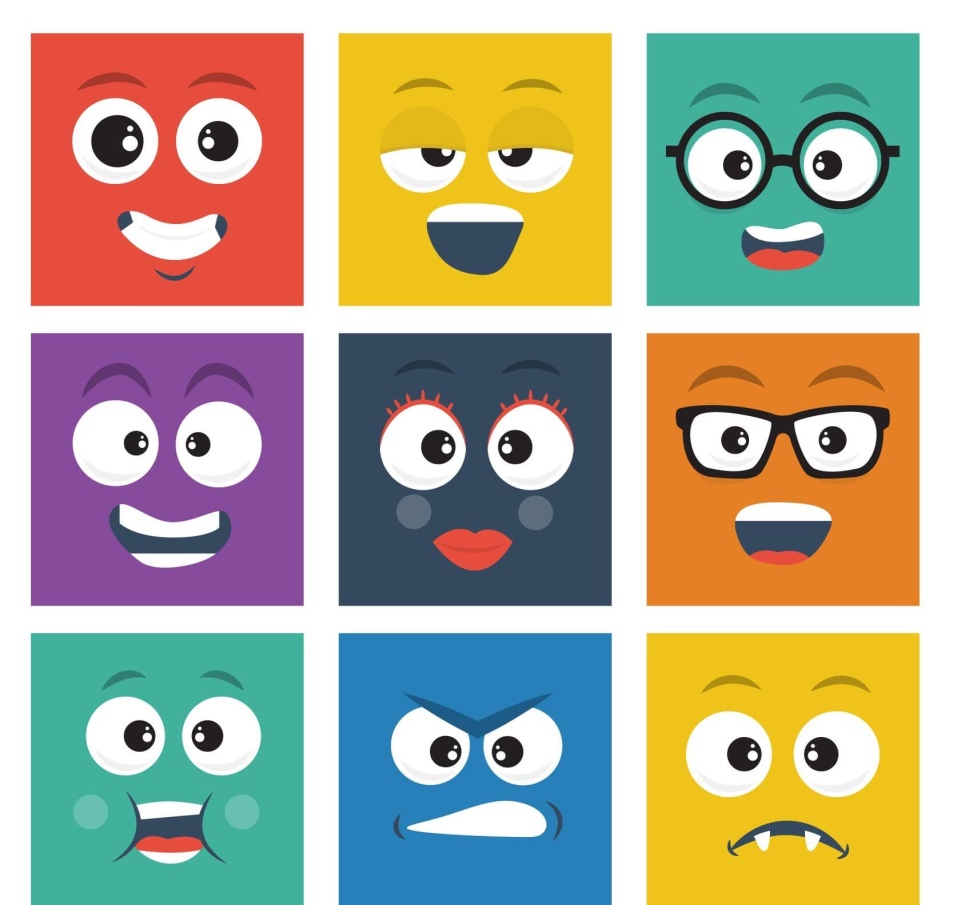 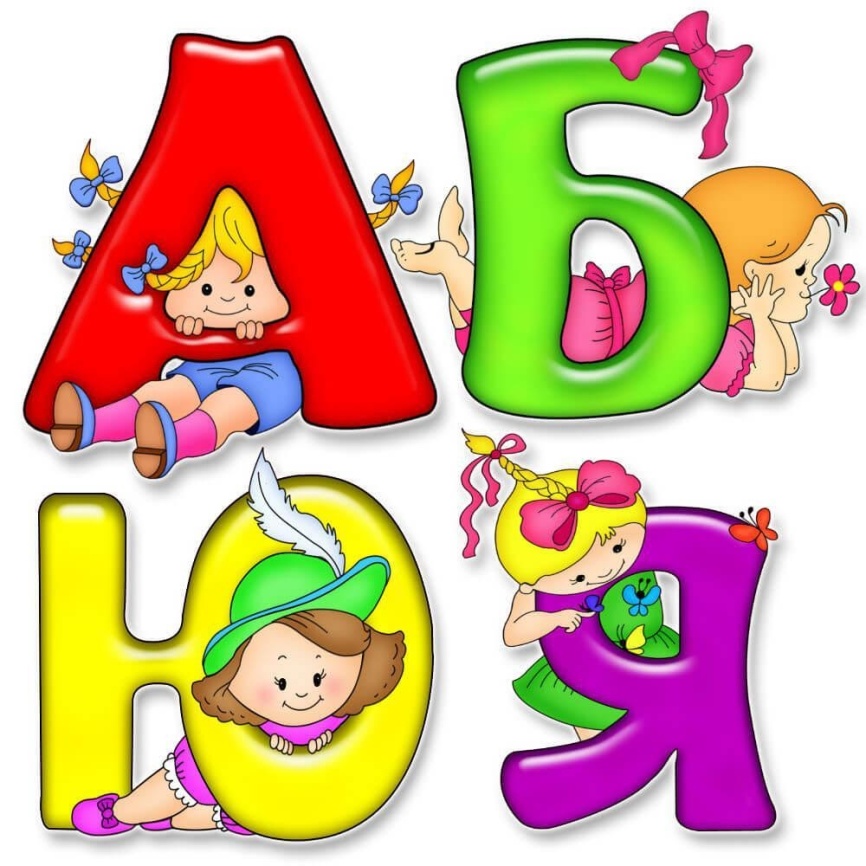 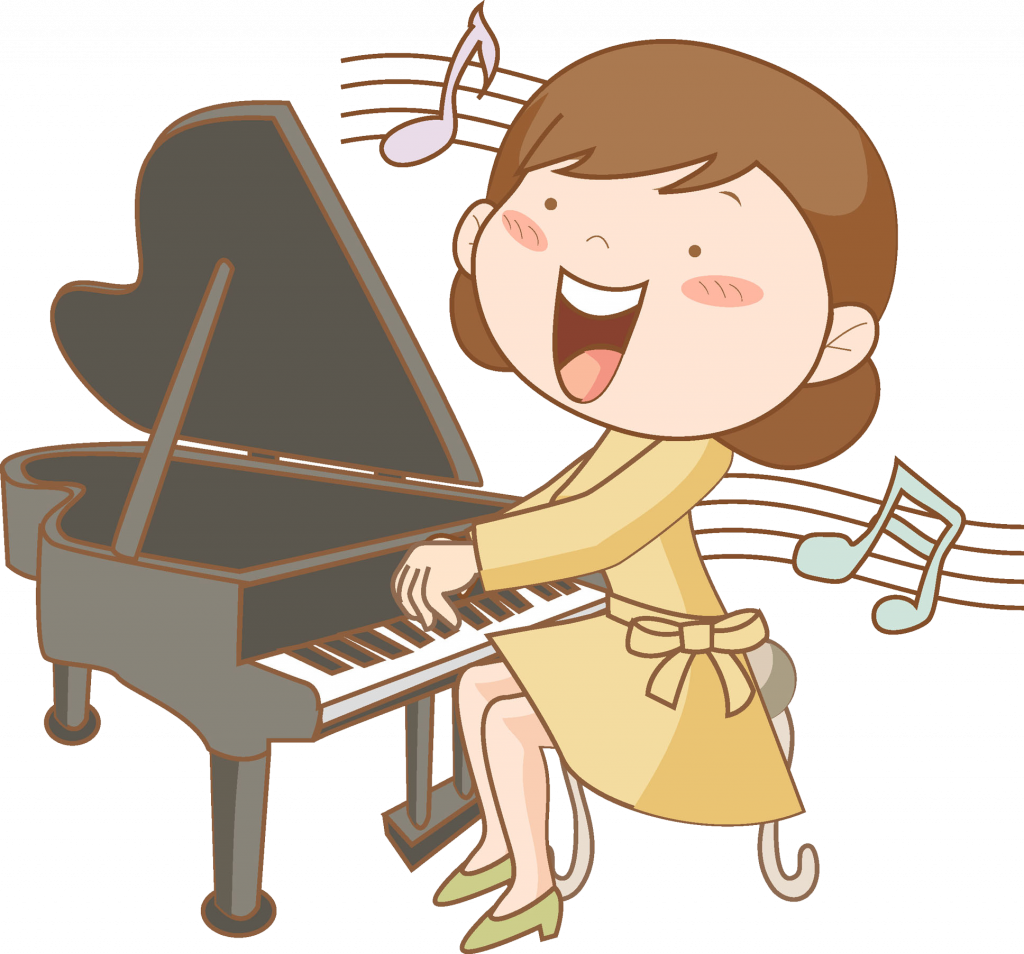 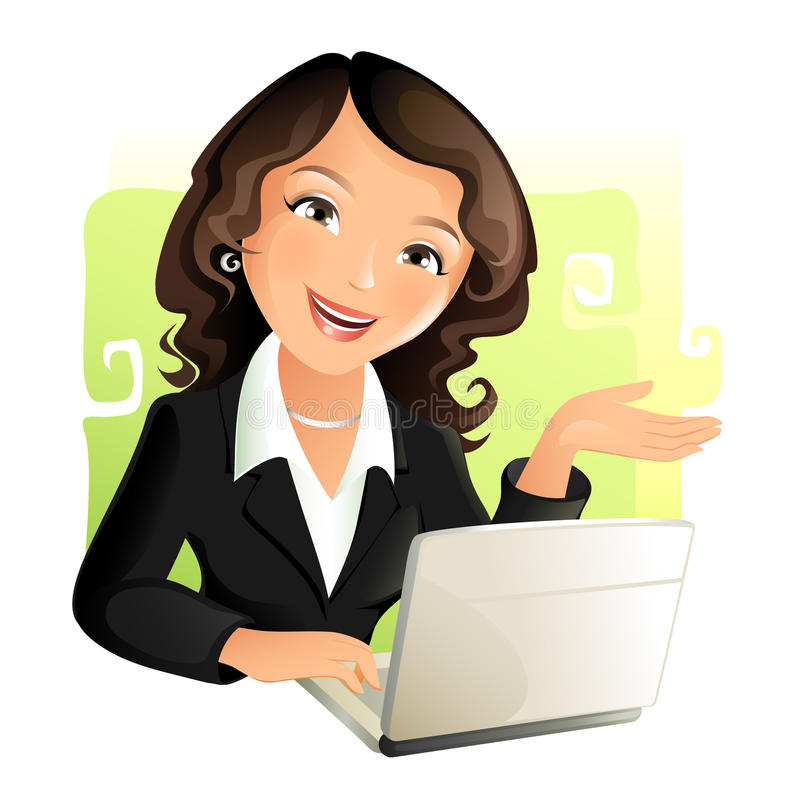 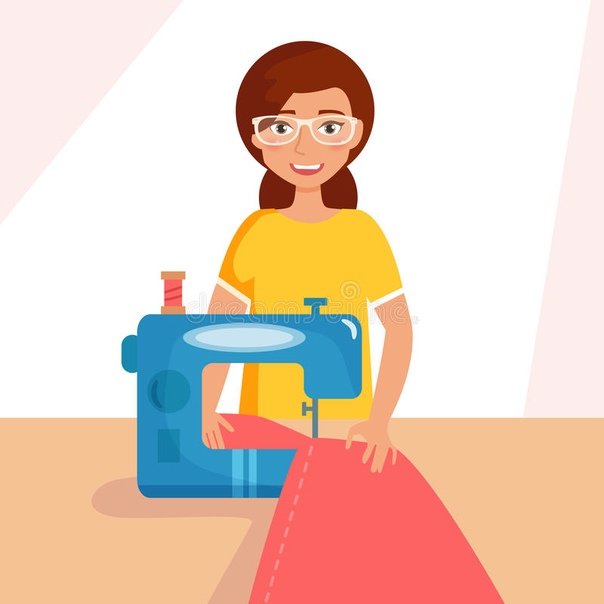 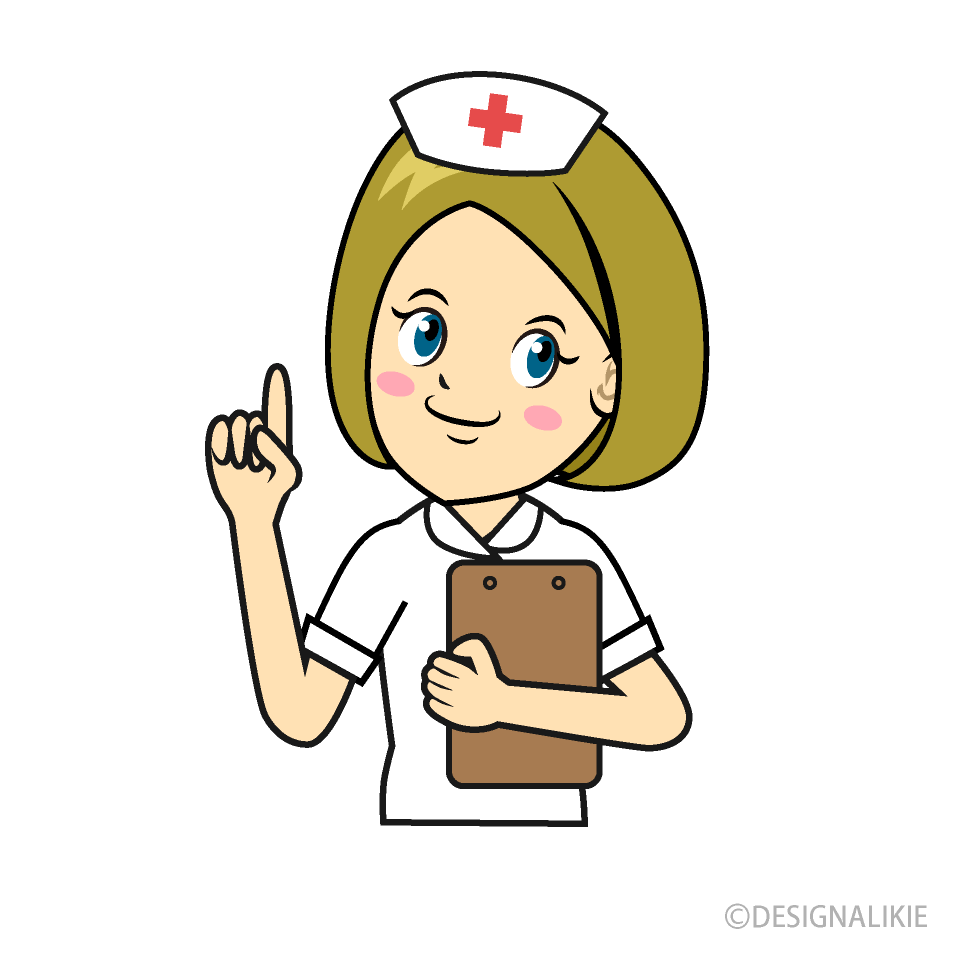 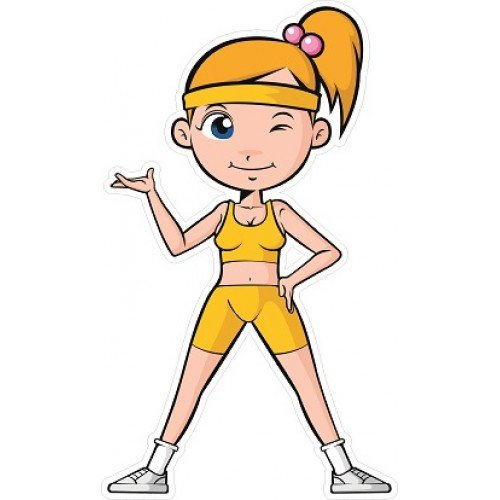 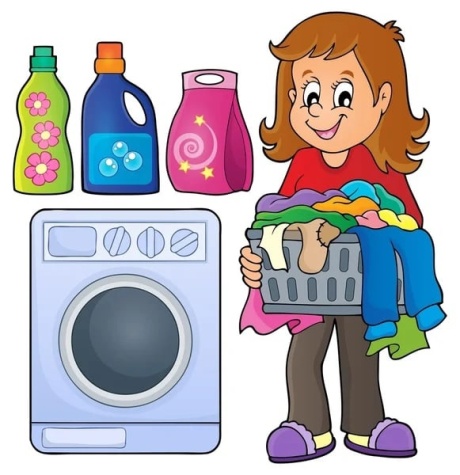 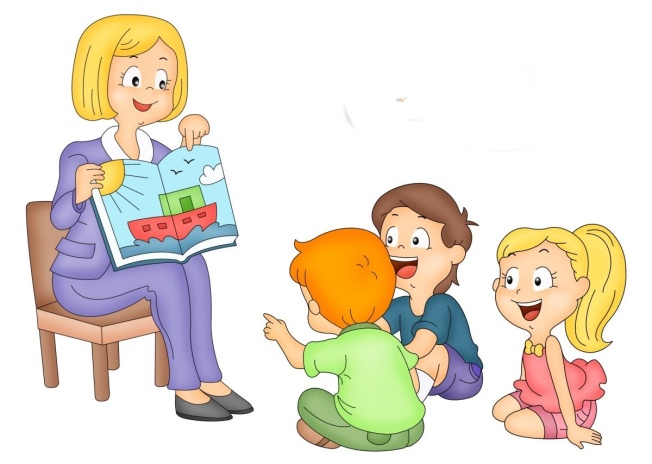 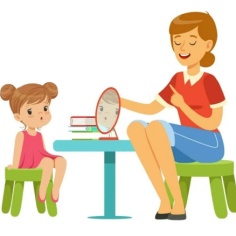 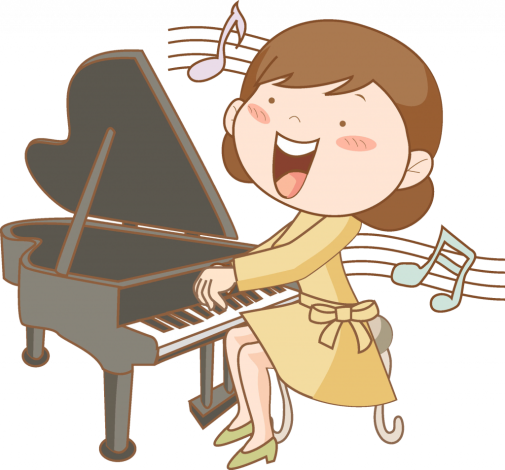 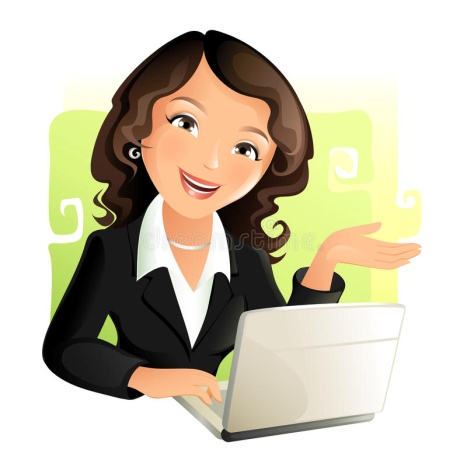 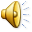